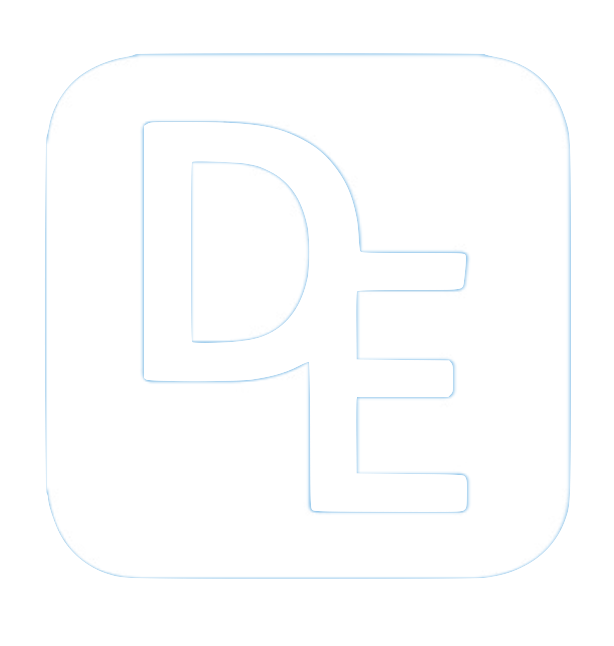 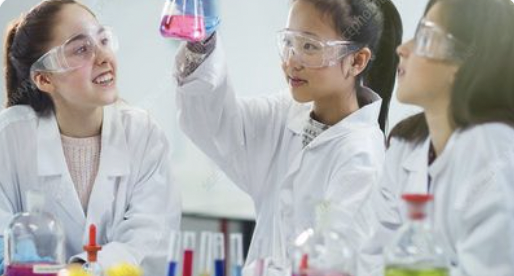 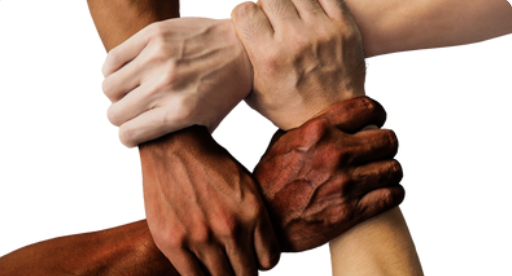 Careers connected to scientific enquiry:
lab technician, research scientist
Careers connected to the human body: 
doctor, nurse, massage therapist, personal trainer, theatre technician
Knowledge Organiser: Scientific Enquiry
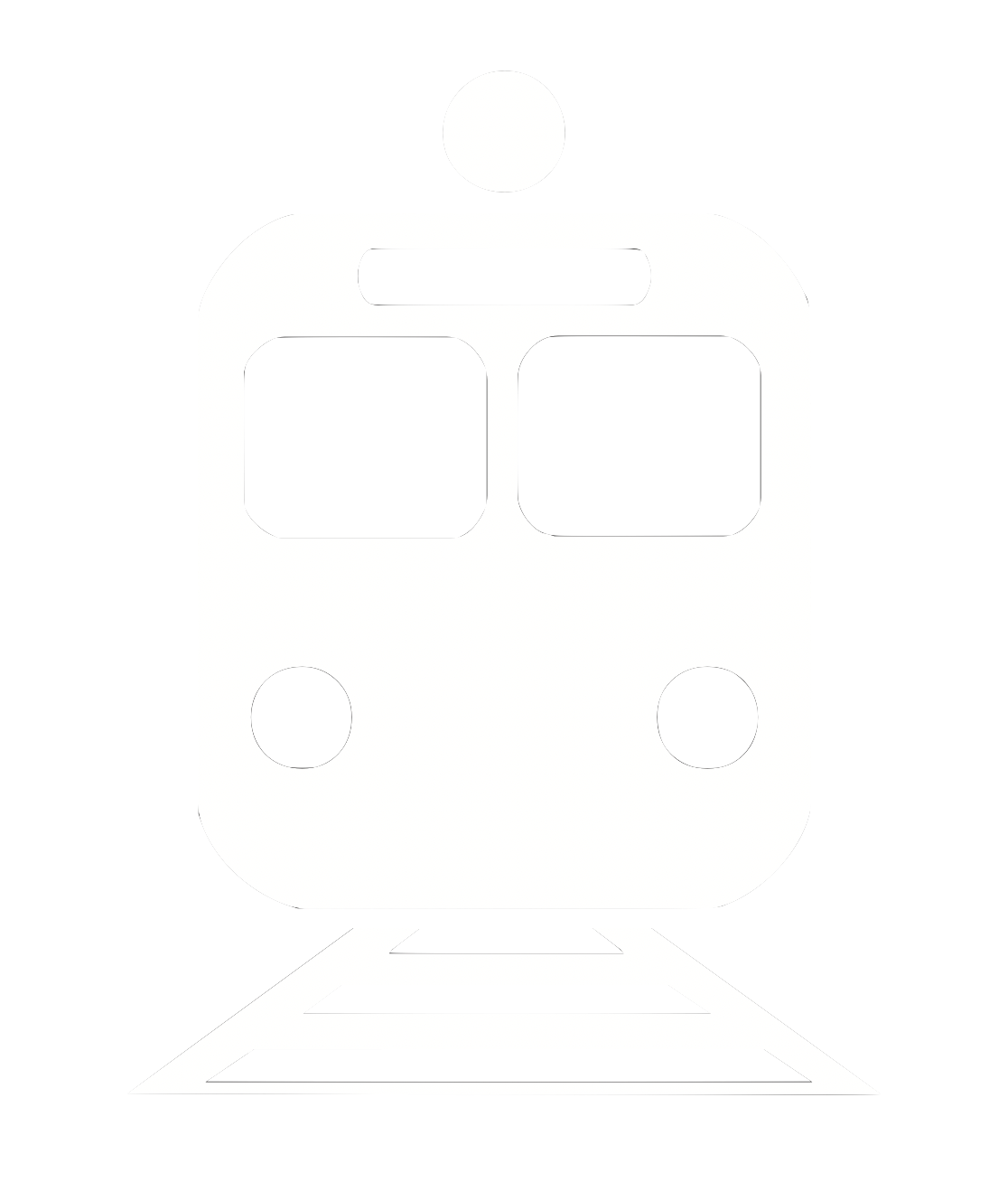 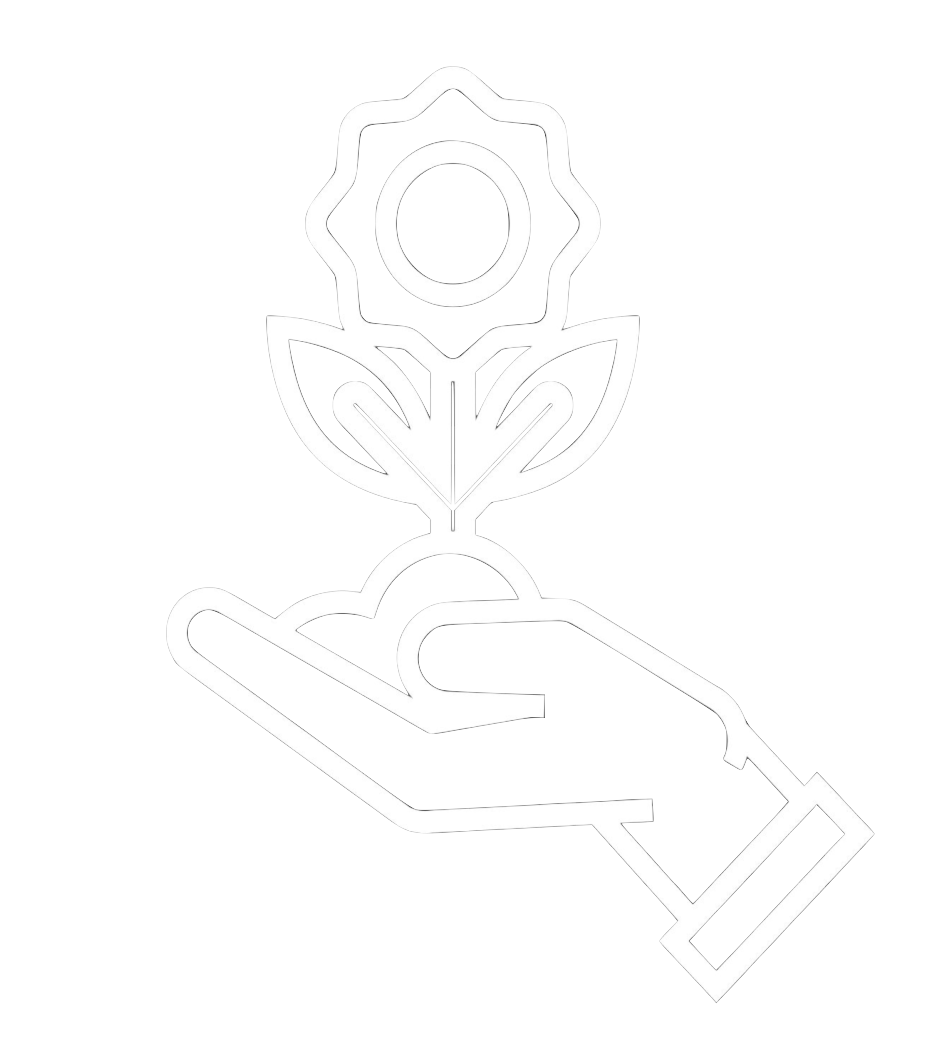 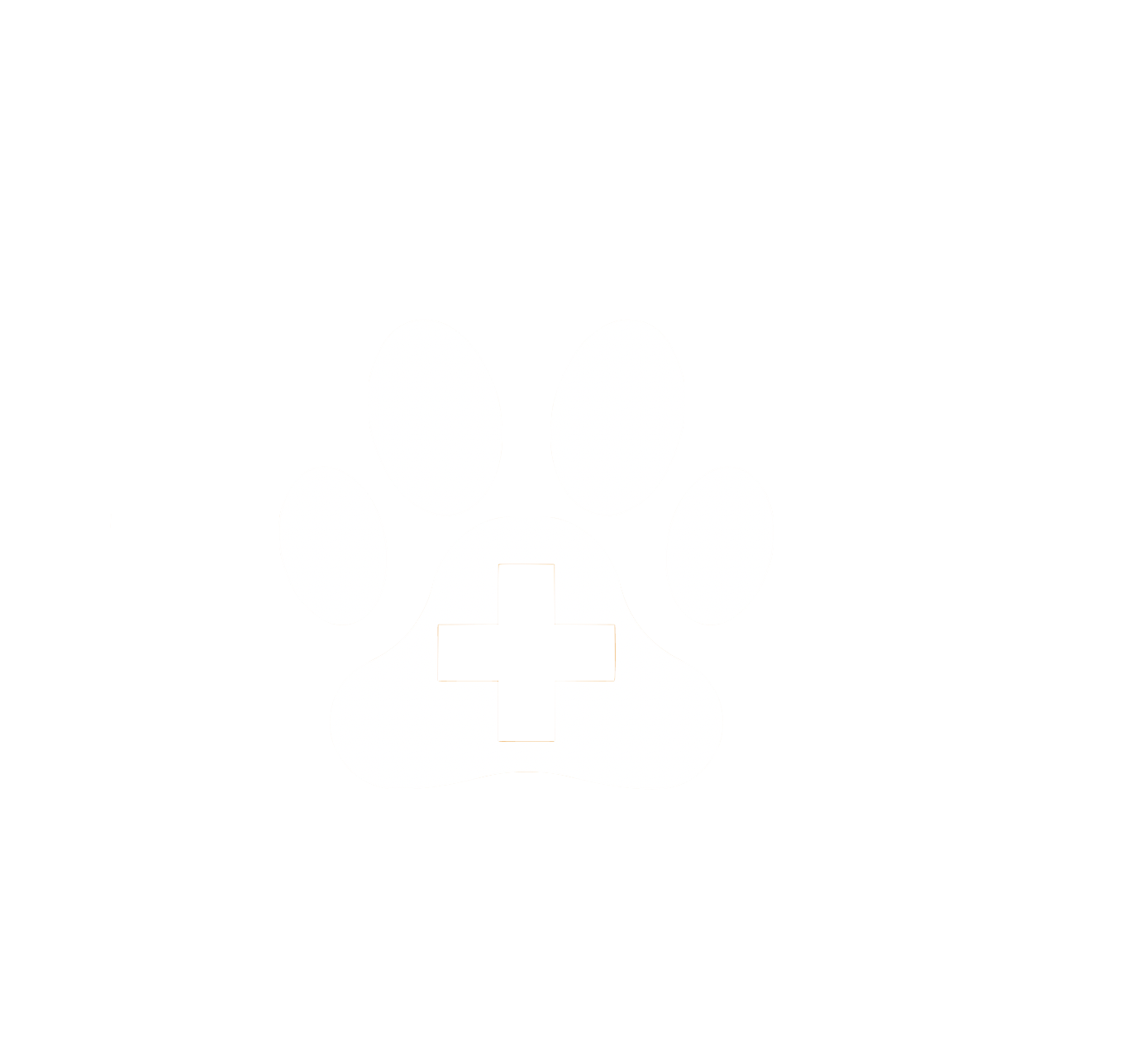 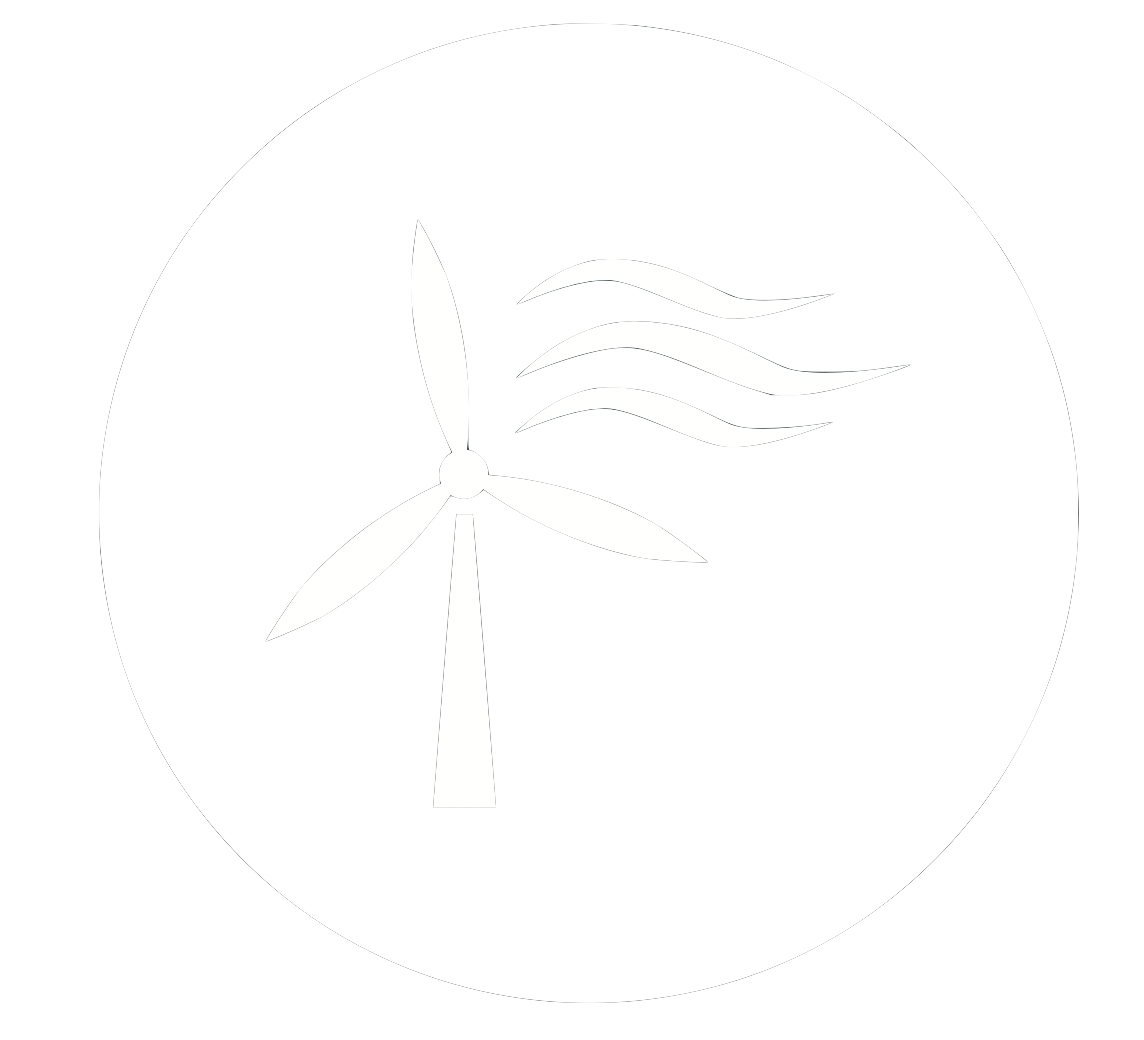 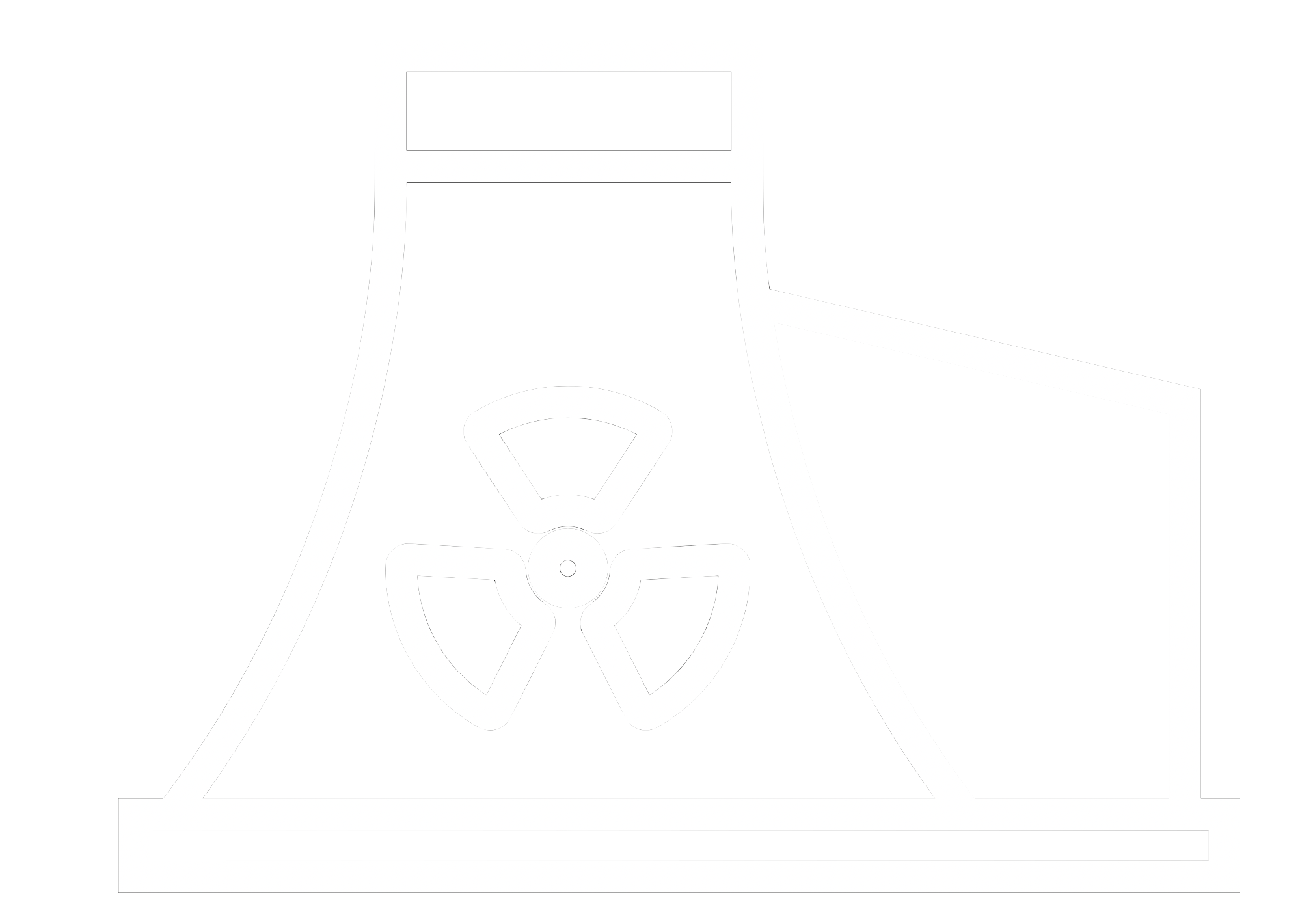 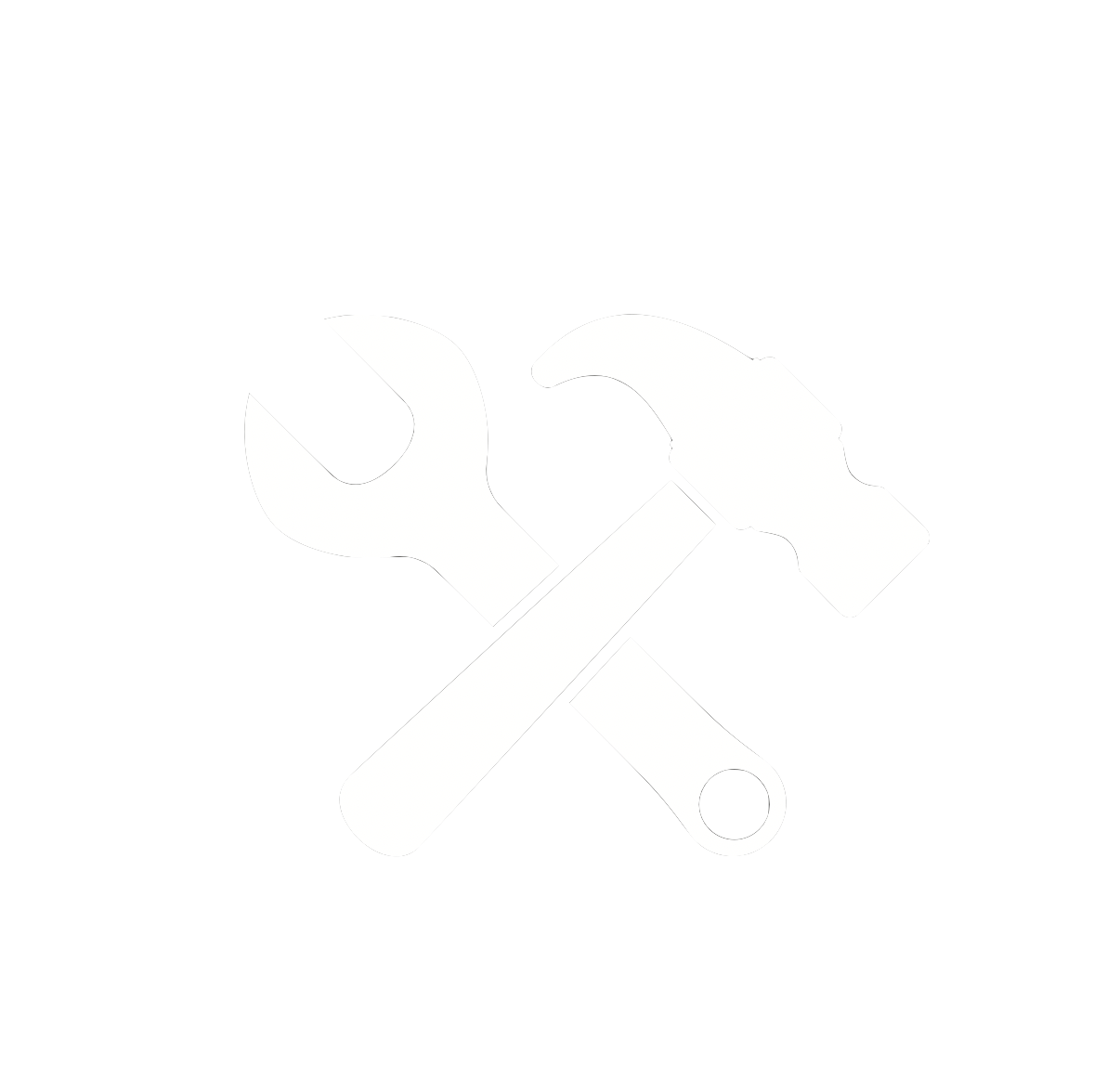 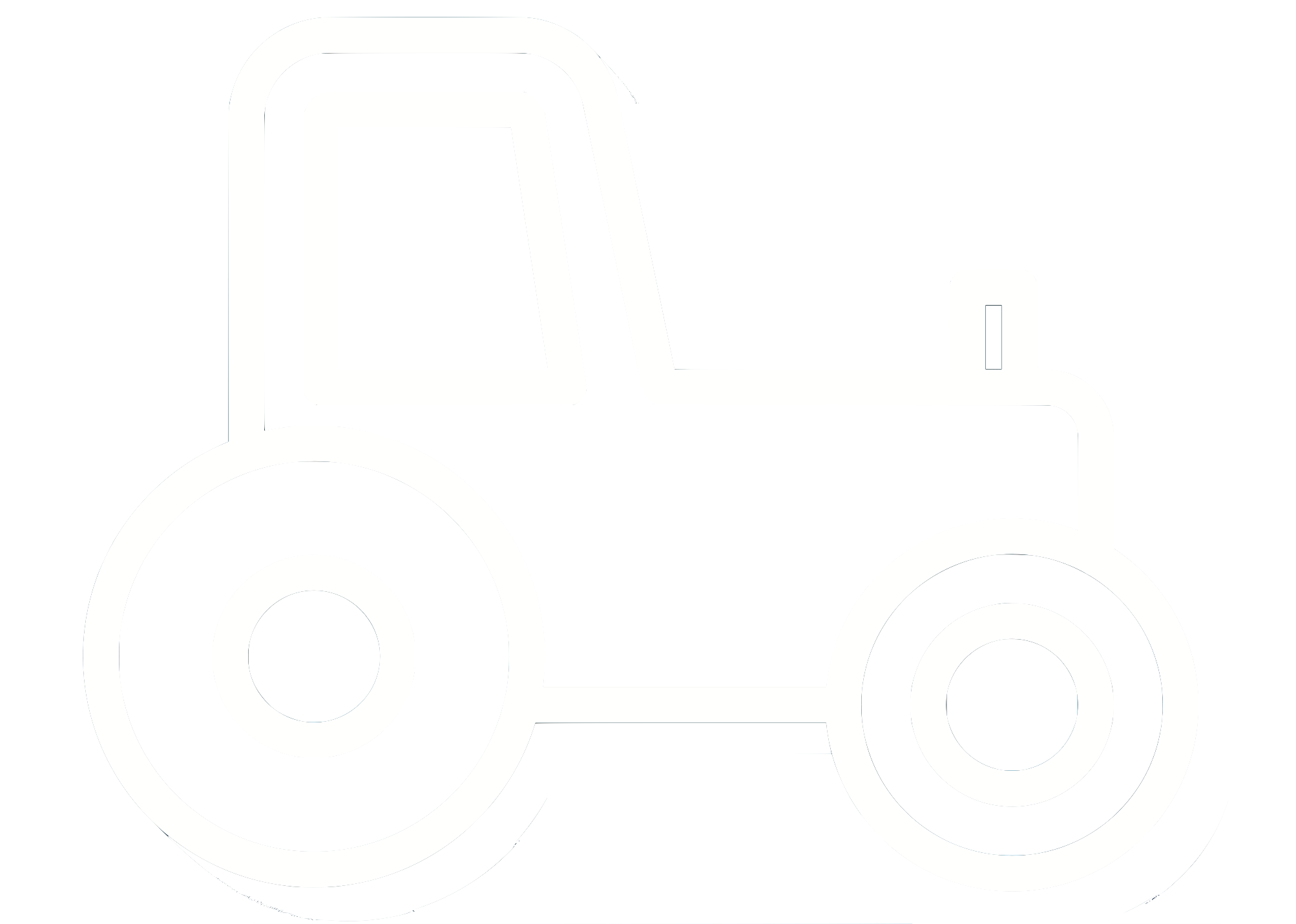 The Scientific Method
The Scientific Method
fair test – 
where one variable is changed, and all other elements are kept the same
Lesson Sequence
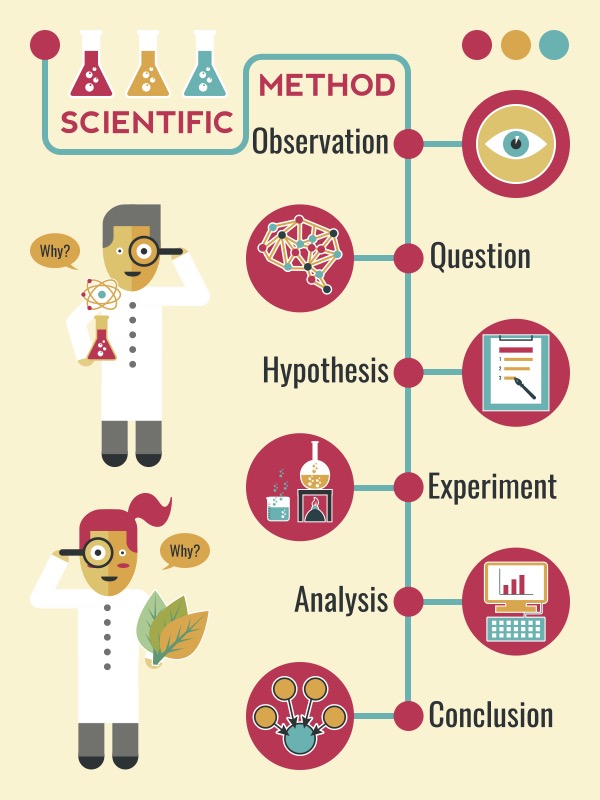 Comparative / fair testing
Changing one variable to see the effect on another, whilst keeping all others the same.
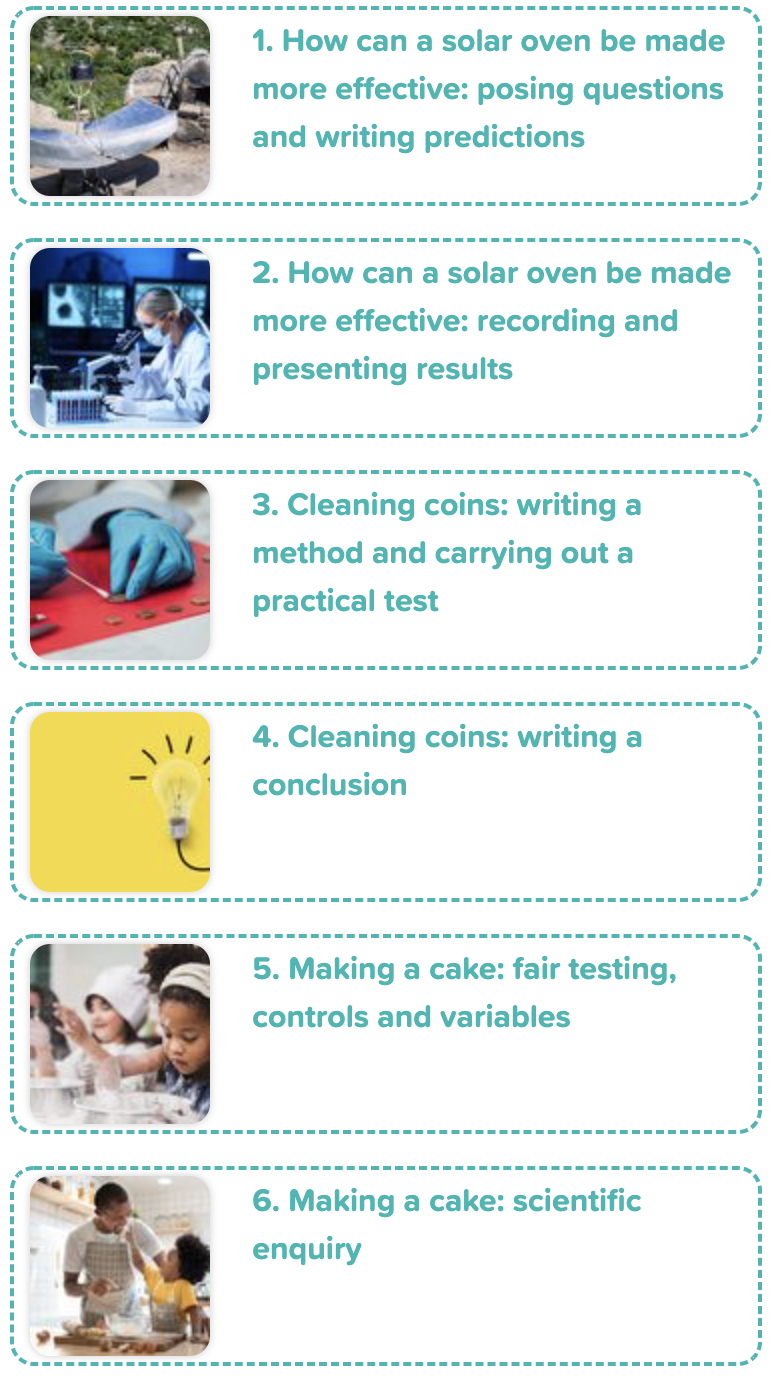 1. How can a solar oven be made more effective: posing questions and writing predictions
Research
Using secondary sources of information to answer scientific questions.
2. How can a solar oven be made more effective: recording and presenting results
variable - something that is changed
Observation over time
Observing changes that occur over a period of time, ranging from minutes to months.
control experiment - an experiment that is used to compare other experiments where there are variables
3. Cleaning coins: writing a method and carrying out a practical test
Pattern-seeking
Identifying patterns and looking for relationships in enquiries where variables are difficult to control.
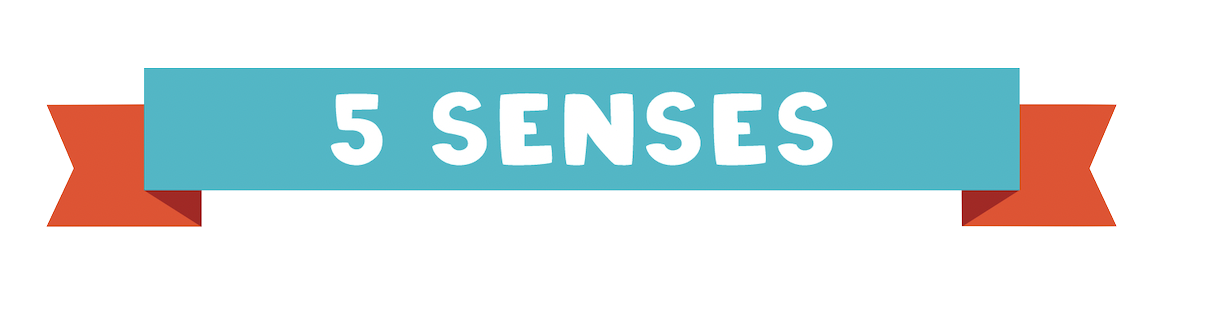 4. Cleaning coins: writing a method
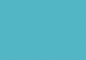 The pH Scale
Identifying, grouping and classifying
Identifying observations to name, sort and organise items.
5. Making a cake: fair testing, controls and variables
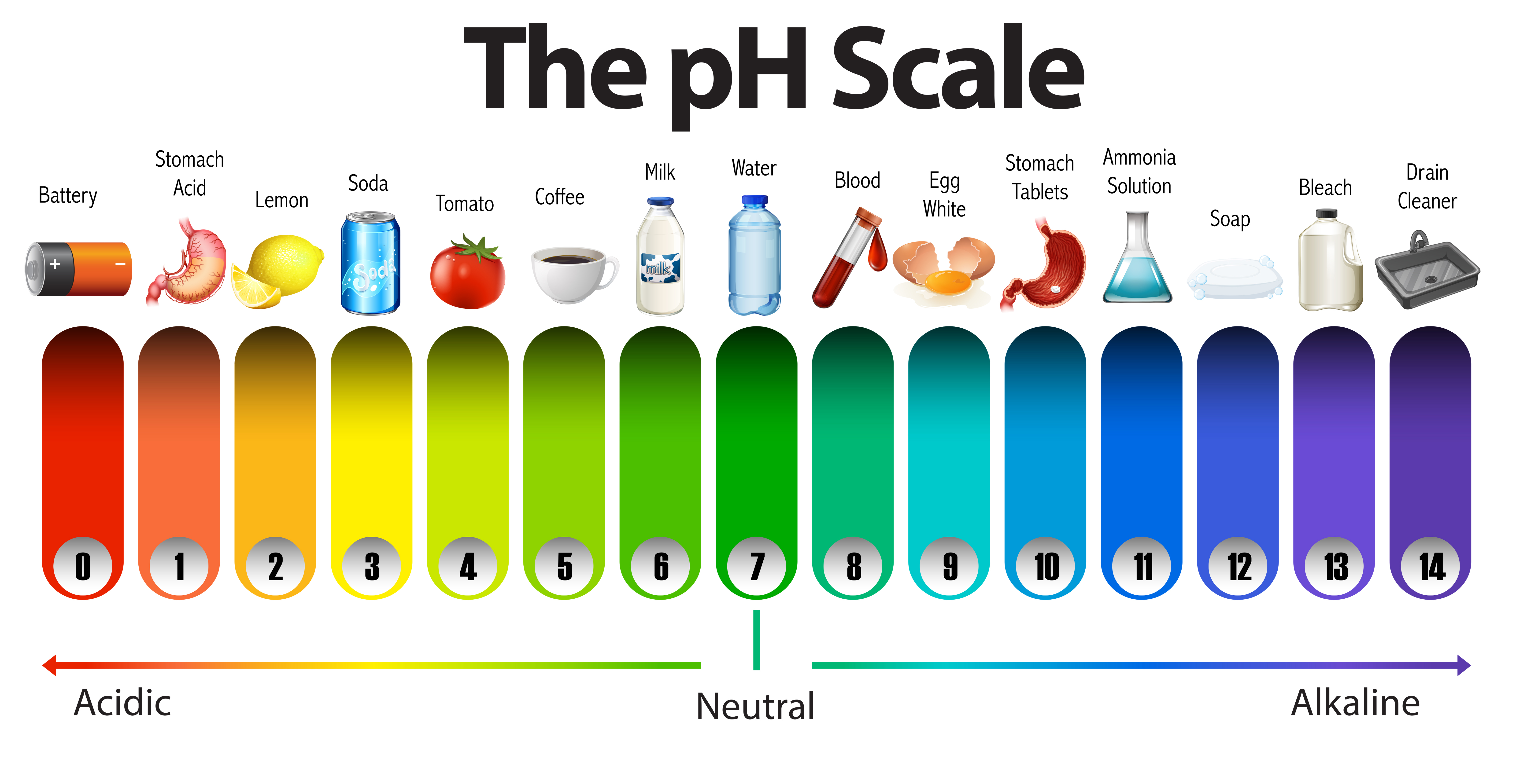 Problem-solving
Applying prior scientific knowledge to find answers to problems.
6. Making a coin: scientific enquiry
Developing Experts Copyright 2022 All Rights Reserved
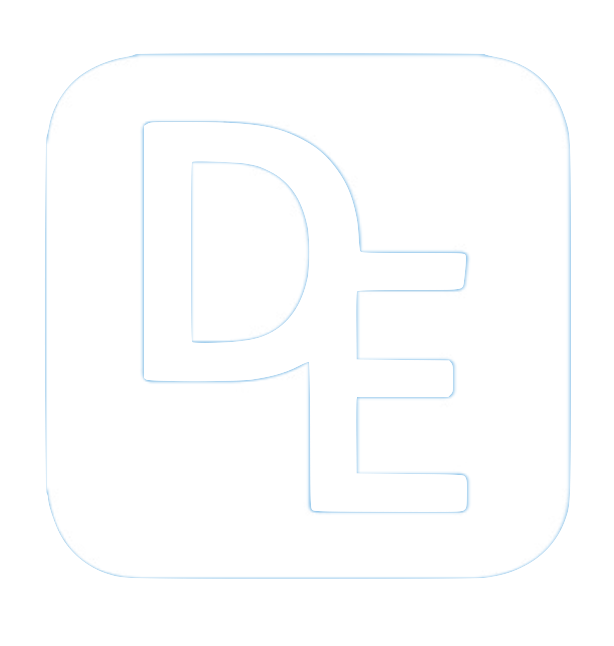 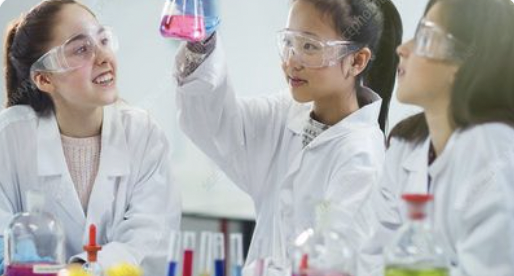 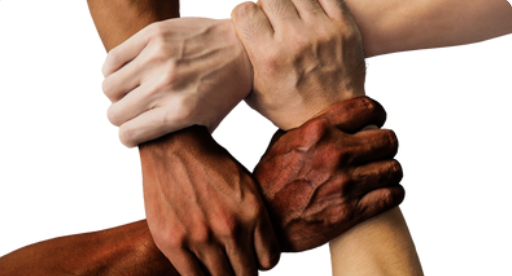 Careers connected to the human body: 
doctor, nurse, massage therapist, personal trainer, theatre technician
Knowledge Organiser: Scientific Enquiry
Before and After Test
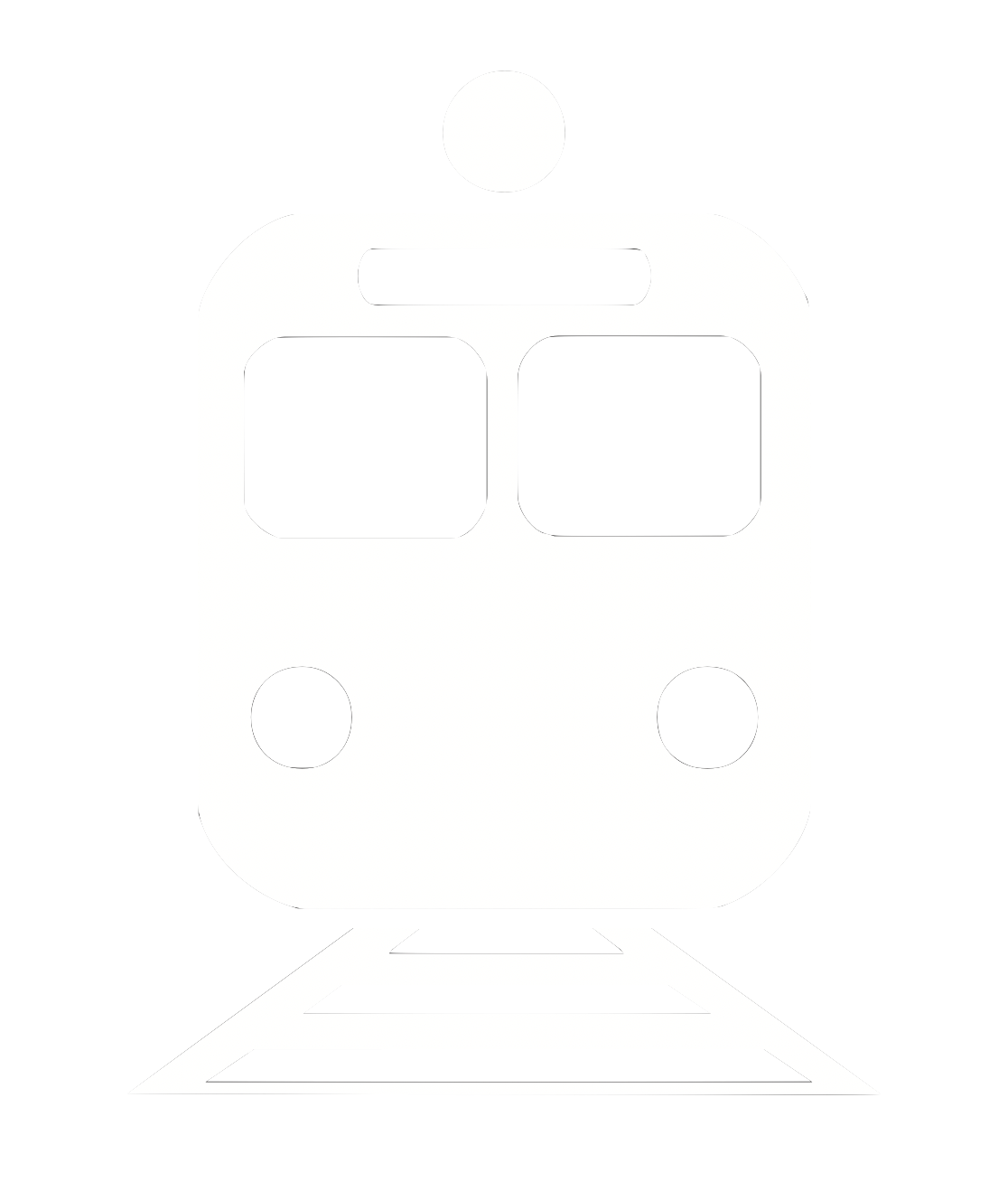 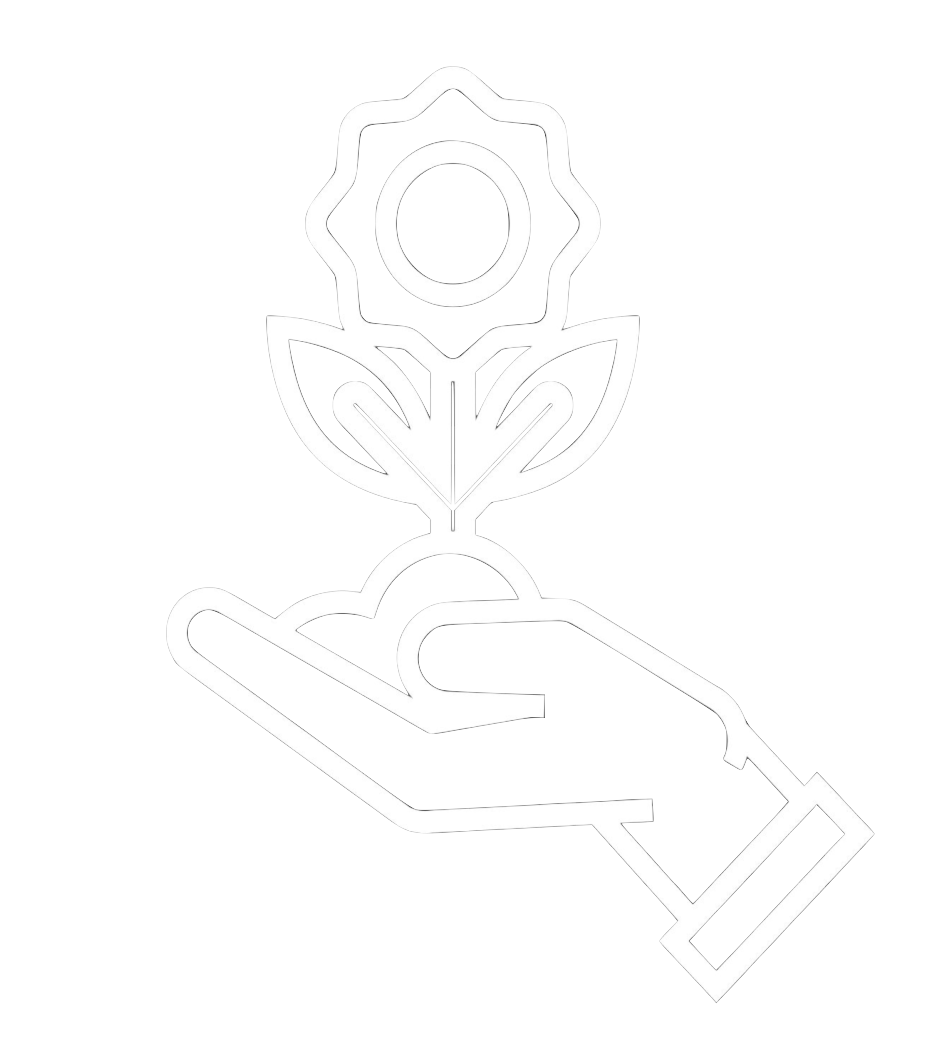 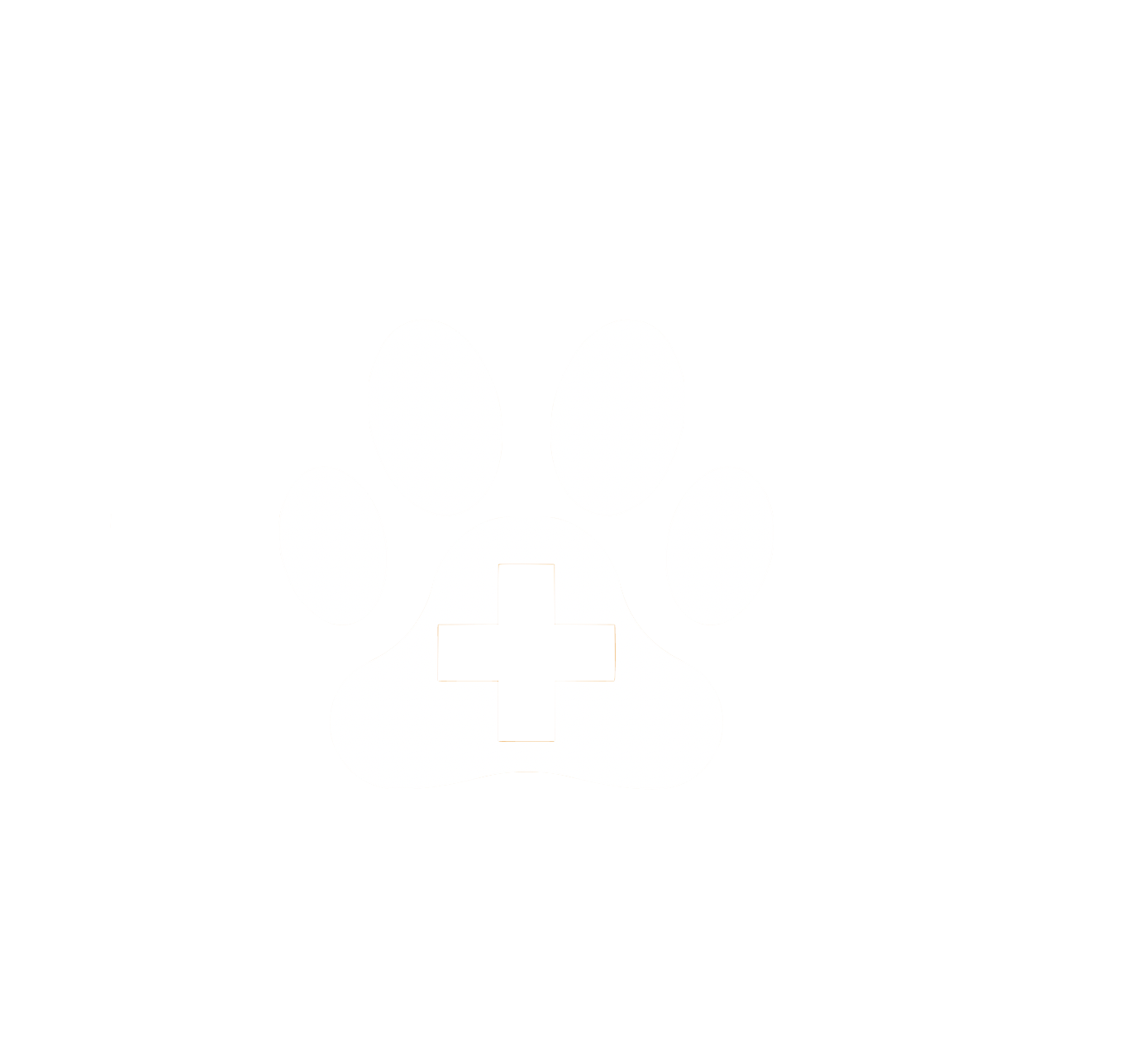 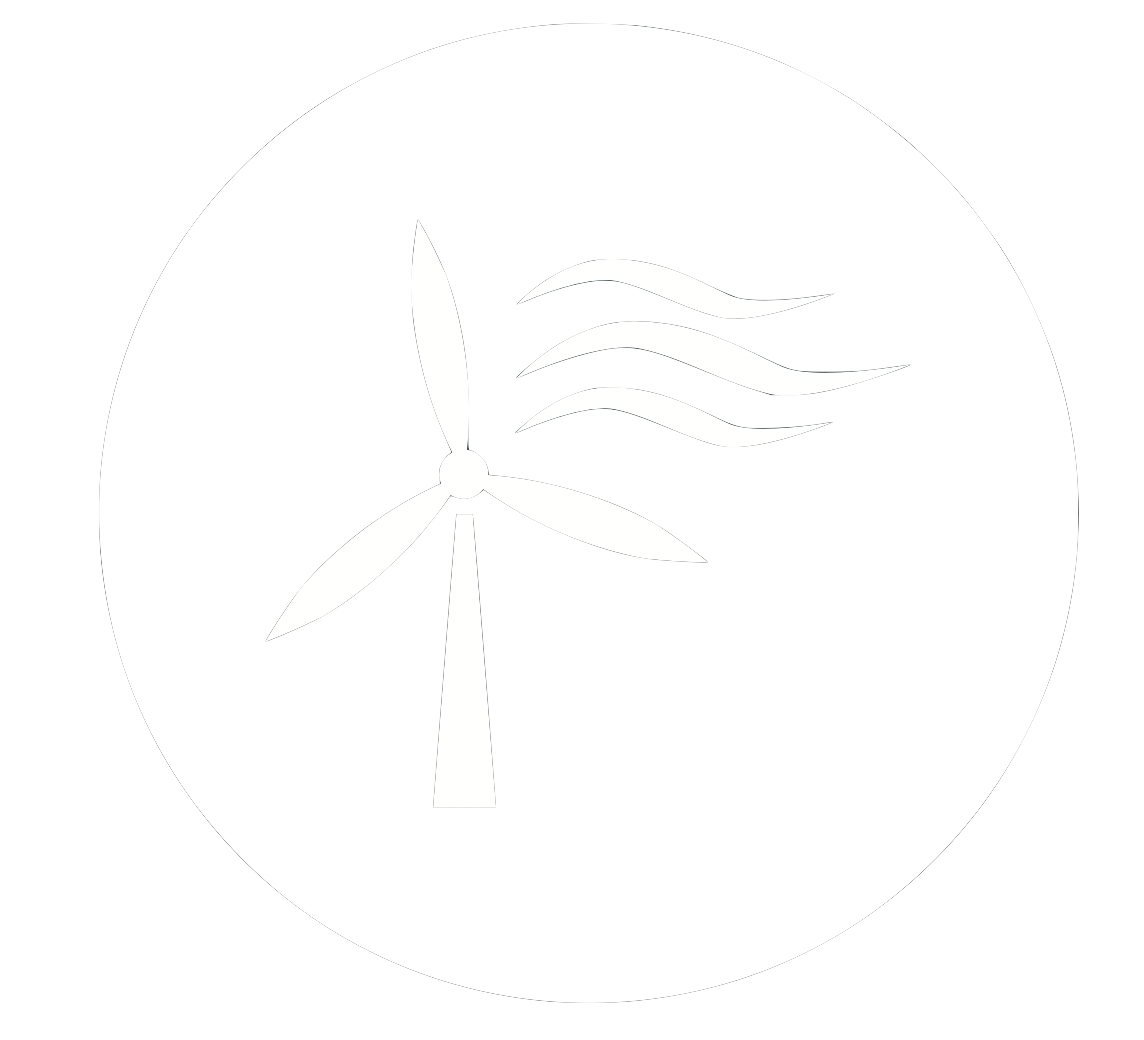 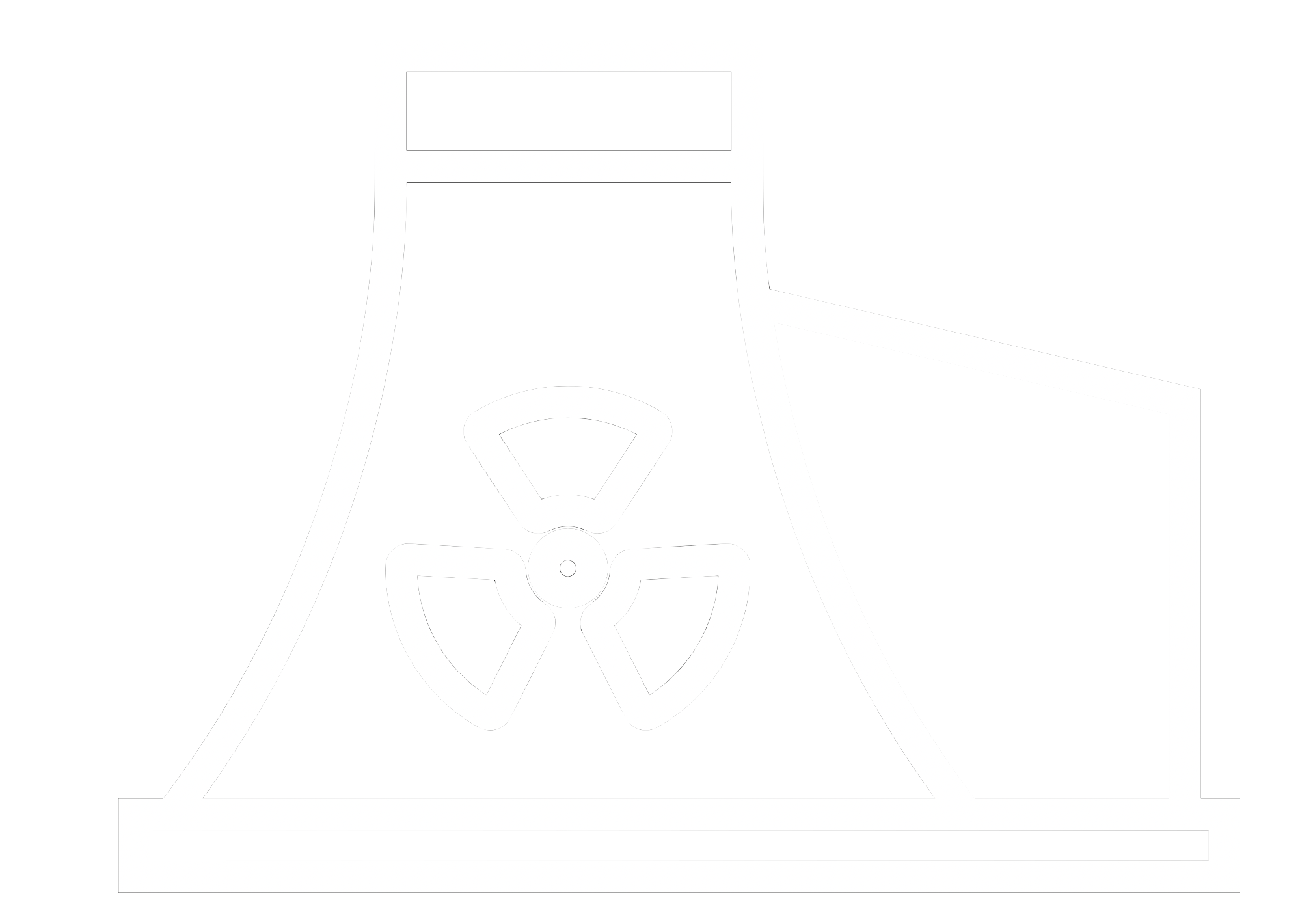 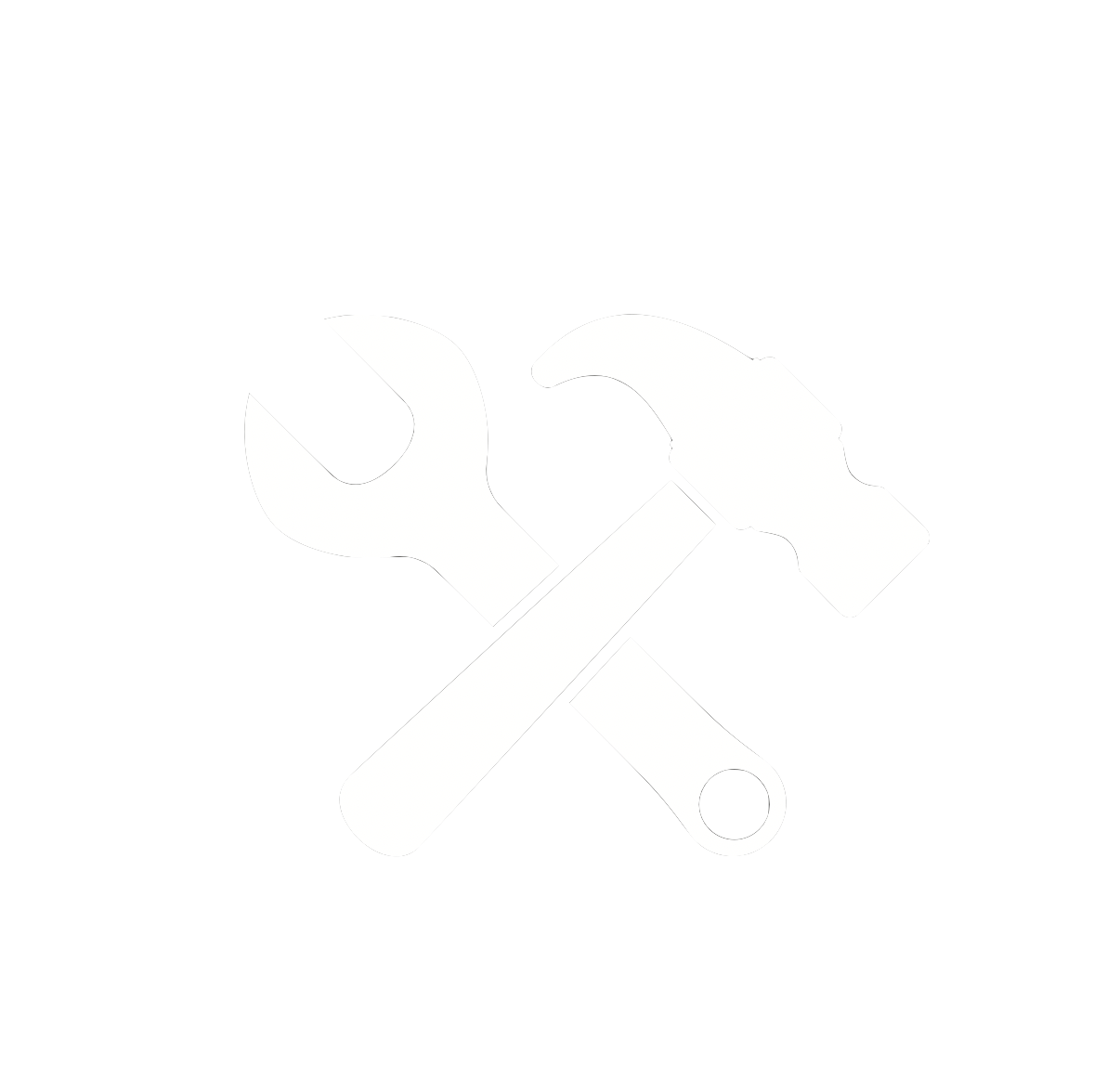 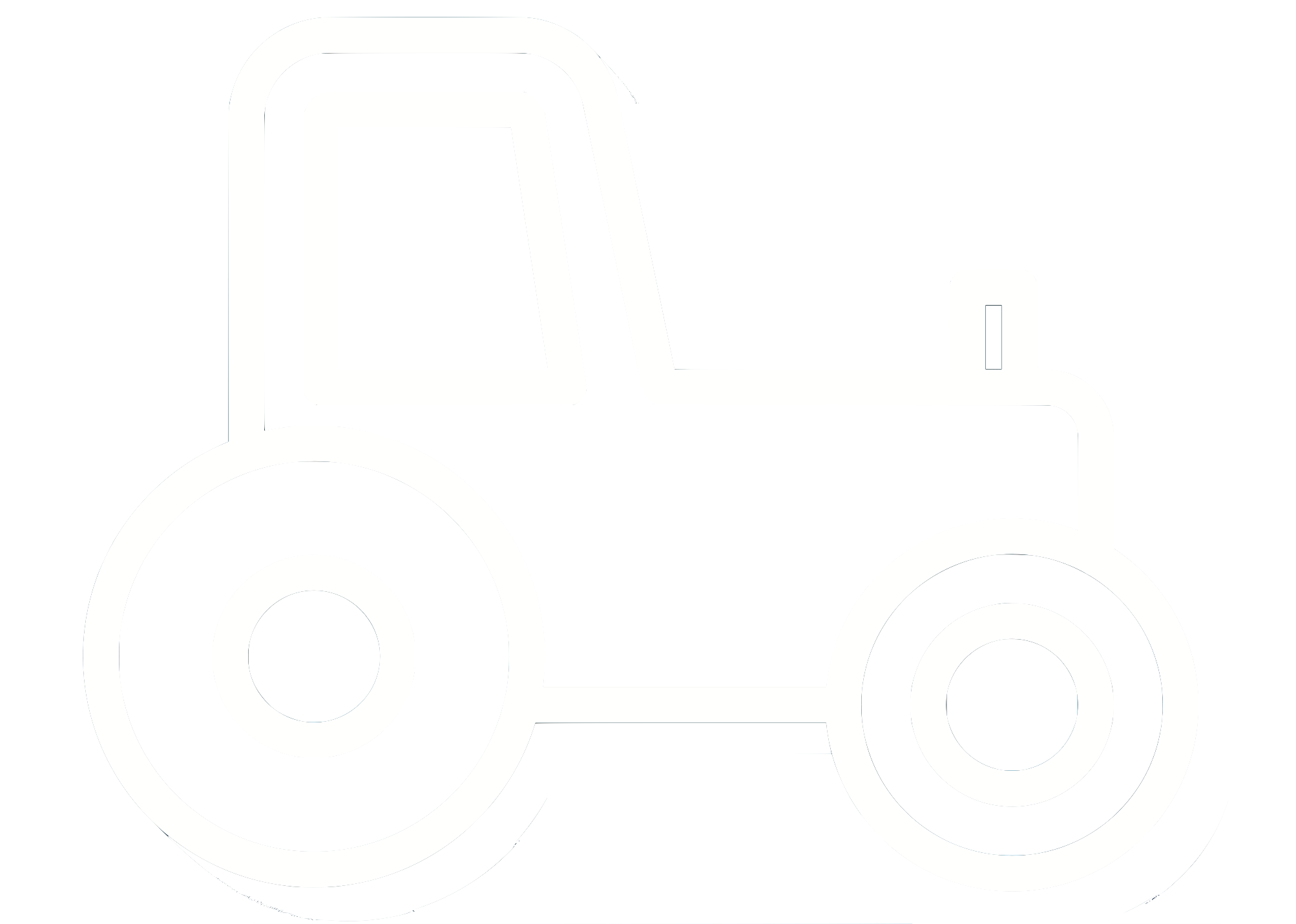 Katie wants to know ‘Which materials are the bounciest?’ 
Katie’s method: To drop a range of balls from a certain height and then measure how high they bounce. Draw the possible variables might Katie use.
Name the stages of the Scientific Method
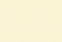 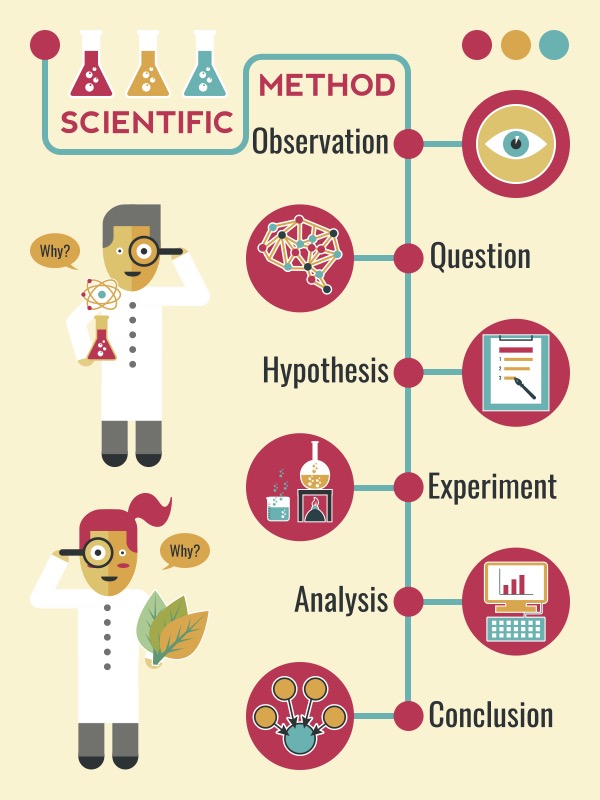 Variable 3
Variable 2
Variable 1
Variable 5
Variable 4
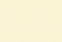 _______
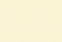 __________
_________
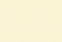 Katie has recorded her results in the table below. Draw a graph for the data in the table.
__________
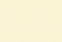 _________
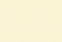 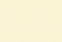 __________
What can you learn from the data shown in the table?
________________________________________________________________________________________________________________________________________________________________________________________________
Developing Experts Copyright 2022 All Rights Reserved
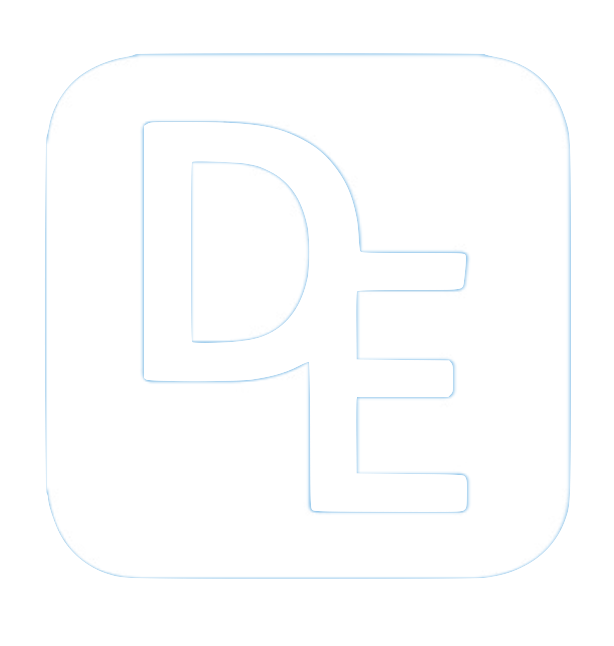 Unit Rocket Words: Year 3 – Scientific Enquiry
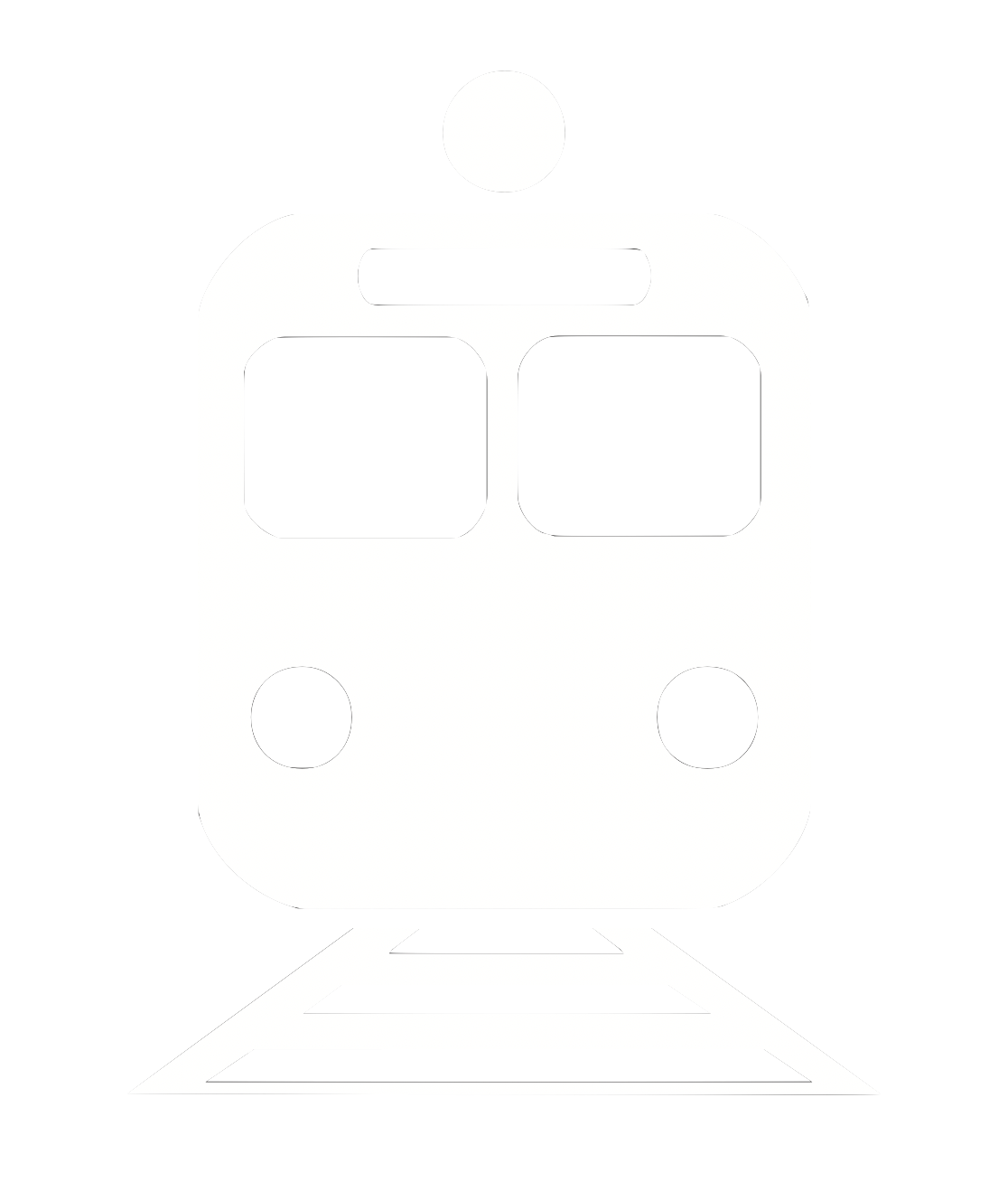 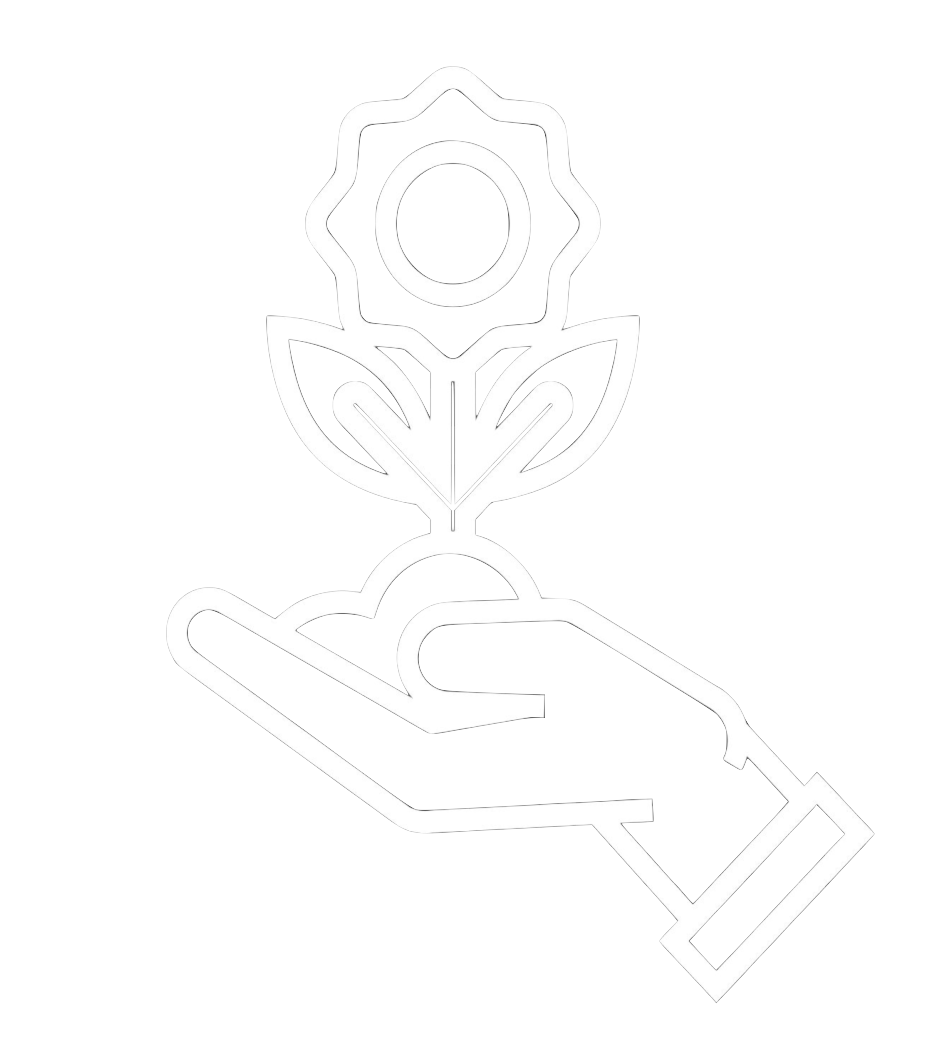 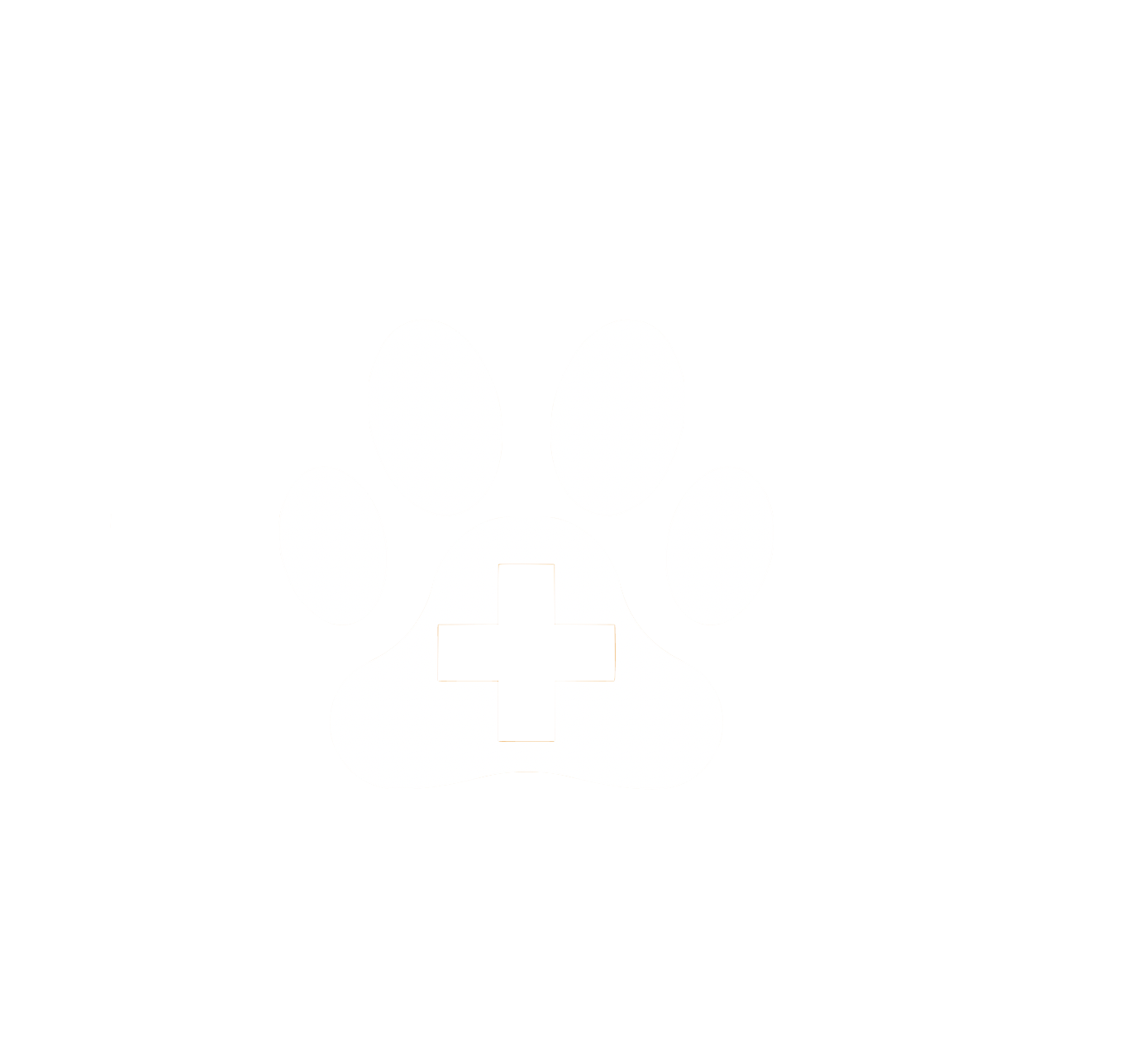 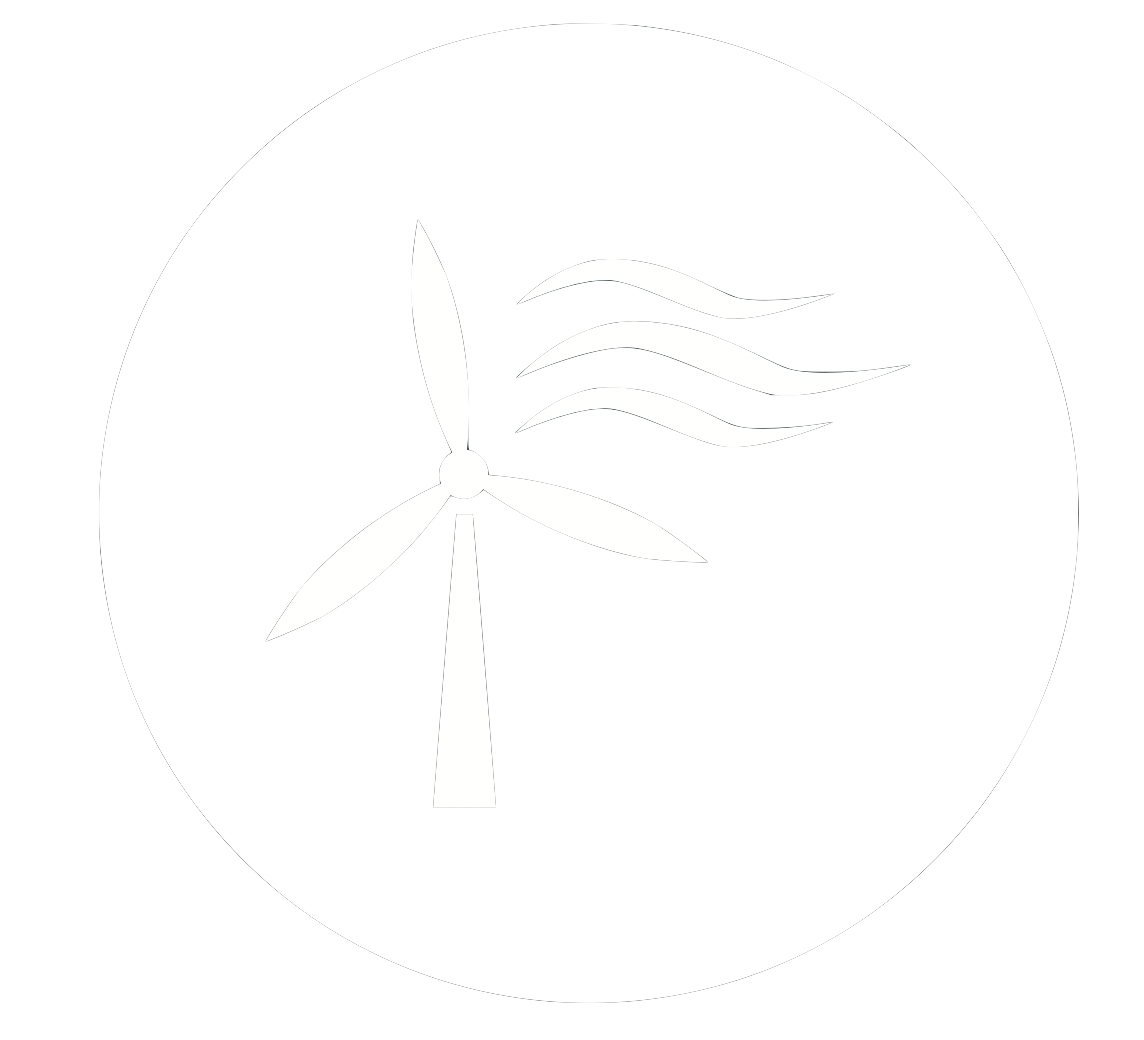 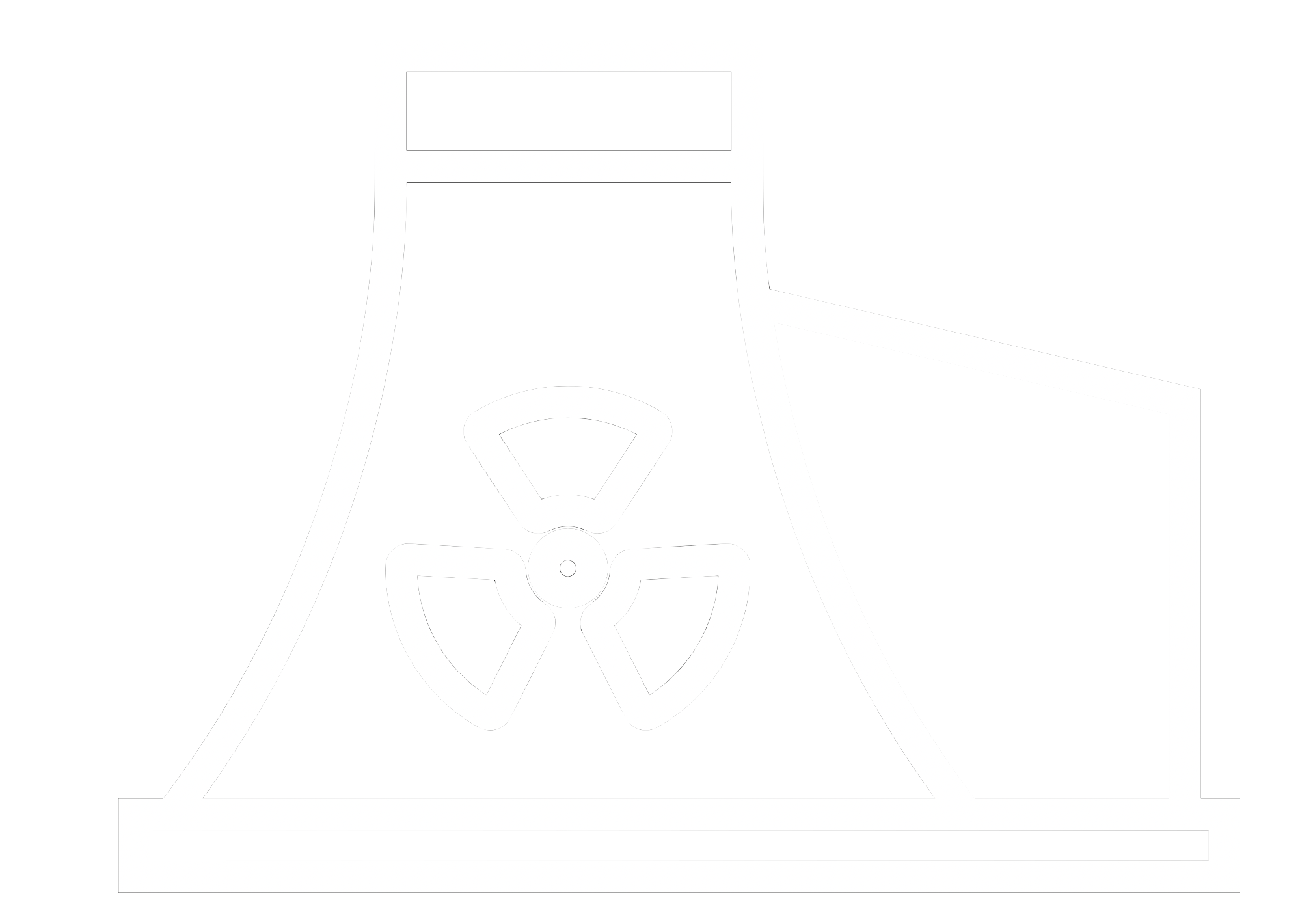 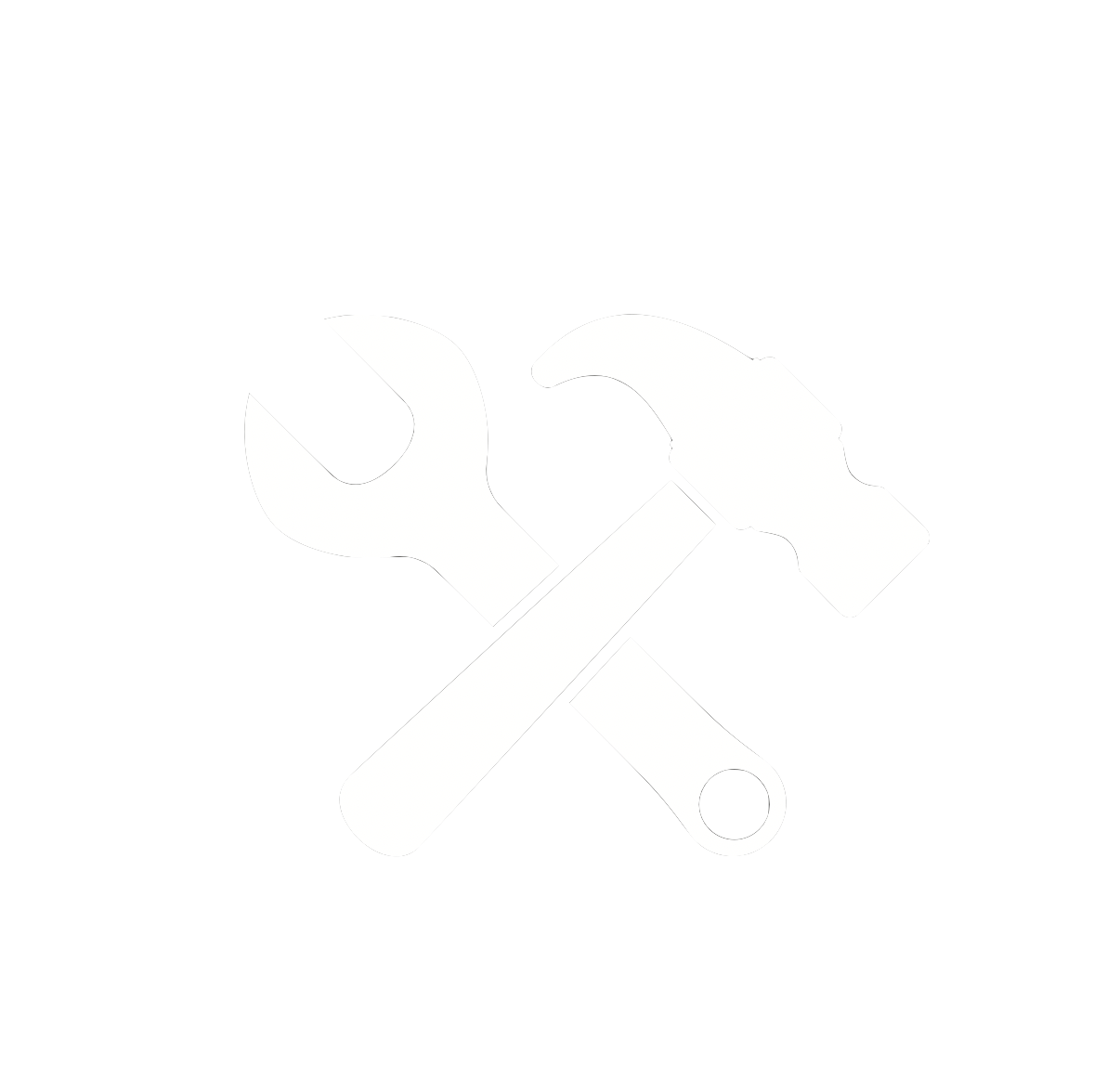 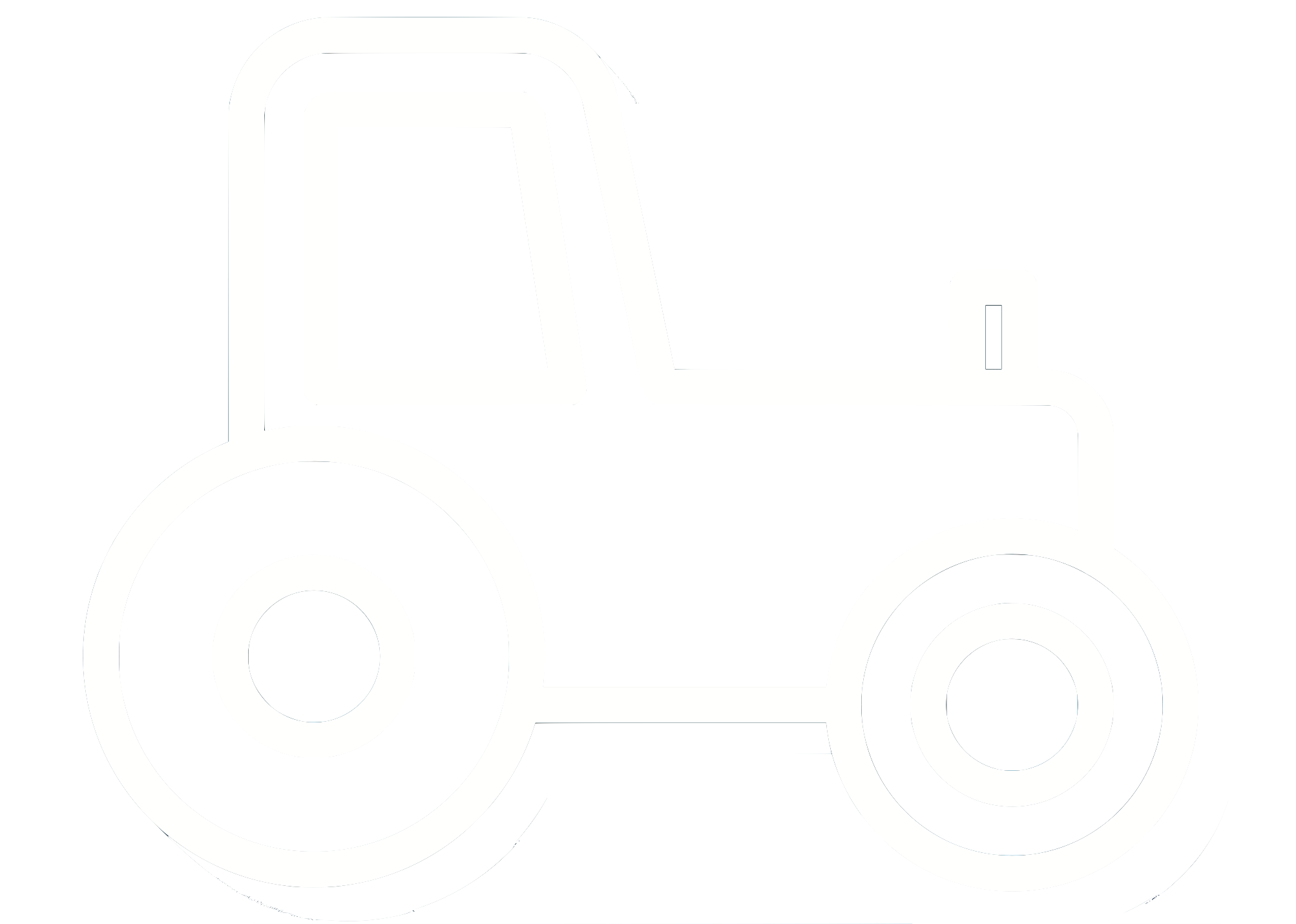 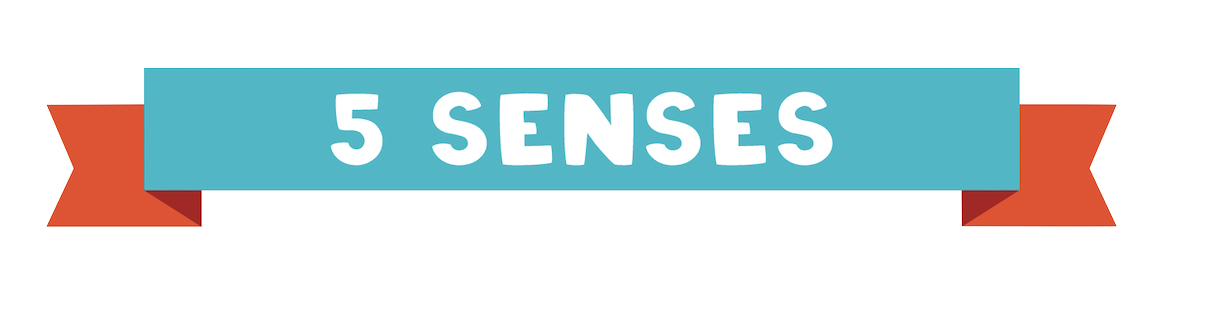 Rocket Words
Developing Experts Copyright 2022 All Rights Reserved